Vysoká škola technická a ekonomická
Ústav technicko-technologický
Podniková logistika a analýza logistického systému ve společnosti Englmayer CZ s.r.o.
Autor diplomové práce:
Vedoucí diplomové práce:  Oponent diplomové práce:  České Budějovice, červen 2017
Bc. Petr Skok
Ing. Ondrej Stopka, PhD. 
Ing. Lumír Pečený, PhD.
Struktura prezentace
Cíl práce
Motivace a důvody k řešení daného problému
Společnost Englmayer CZ s.r.o.
Analýza problému
Použité metody
Dosažené výsledky – přínos práce
Závěrečné shrnutí
Doplňující dotazy
Cíl práce
„Cílem diplomové práce je analyzovat a vyhodnotit současný stav logistického systému ve společnosti Englmayer CZ s.r.o.a následně navrhnout řešení pro zvýšení efektivity systému s využitím moderních metod a postupů.“
Motivace a důvody k řešení
daného problému
zájem o danou problematiku
prohloubení znalostí, získání zkušeností
zájem o společnost Englmayer CZ s.r.o. z  důvodu zaměstnání u této společnosti
Společnost Englmayer s.r.o.
sídlo: Hraniční 2255, České Budějovice
založena: 18. března 2004
právní forma: společnost s ručením
omezeným
logistika, logistické služby, skladování
Analýza problému
Logistika, logistické operace ve společnosti Englmayer CZ s.r.o.

Automatická identifikace, čárové kódy ve společnosti Englmayer CZ s.r.o.

Rozvozy zboží smluvním zákazníkům v Jižních Čechách společností Englmayer CZ s.r.o.
Použité metody
Metody sběru dat
interview, pozorování, datové zdroje

Vědecké metody vyhodnocení dat
dedukce, komparace 
analýzy, syntéza

Operační výzkum
Clark-Wrightova metoda
Dosažené výsledky – přínos
práce
Logistika, logistické operace ve společnosti Englmayer CZ s.r.o.
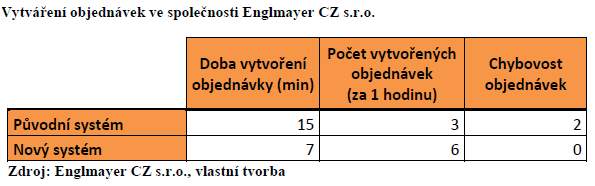 Dosažené výsledky – přínos
práce
Automatická identifikace, čárové kódy ve společnosti Englmayer CZ s.r.o.
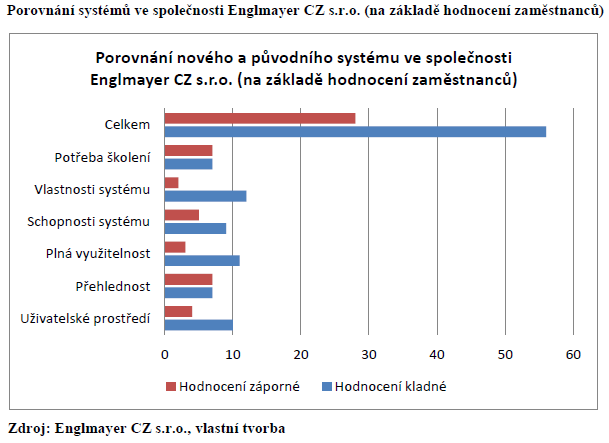 Dosažené výsledky – přínos práce
Rozvozy zboží smluvním zákazníkům v Jižních Čechách společností Englmayer CZ s.r.o.
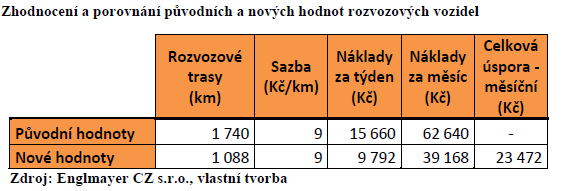 Závěrečné shrnutí
Analýza problému:
Logistika, logistické operace ve společnosti Englmayer CZ s.r.o.
práce dispečerů, vyřizování objednávek, skladování, logistická komunikace 

Automatická identifikace, čárové kódy ve společnosti Englmayer CZ s.r.o.
optimalizace příjmu zboží na sklad, optimalizace vyskladňování, skladová evidence 

Rozvozy zboží smluvním zákazníkům v Jižních Čechách společností Englmayer CZ s.r.o.
Úspora nákladů a počtu ujetých kilometrů – spojení zákazníků dle rozvozových tras
Doplňující dotazy
Doplňující dotazy vedoucího:
„Cílem předložené DP je i vyhodnocení současného stavu logistického systému v dané společnosti a navrhnout řešení pro zvýšení efektivity tohoto systému. Prosím autora o dodatečné nastínění doporučení pro zvýšení efektivity logistického systému ve společnosti jako takového - z hlediska všech zainteresovaných logistických aktivit (komplexně).“
Doplňující dotazy
Doplňující dotazy oponenta:
„Na straně 54 diplomové práce uvádíte jako návrh úsporu času při skladování, promítla by se tato úspora i do úspory nákladů?“

„Při zkrácení rozvozových tras dochází pouze k úspoře nákladů za palivo nebo i jiných nákladů?“
Děkuji za pozornost